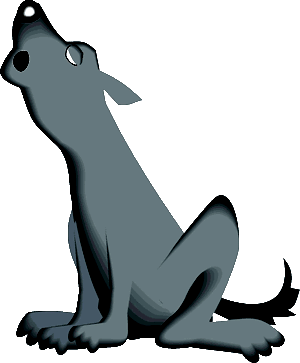 Самые громкие животные
Голос для живых существ важен не только в повседневном общении. С его помощью животные предупреждают сородичей об опасности, демонстрируют свою силу, устанавливают власть, используют его для устрашения других зверей.
www.zooclub.ru
[Speaker Notes: https://zooclub.ru/samye/gromkie_zhivotnye.shtml]
СИНИЕ КИТЫ
Самый громкий голос имеет синий кит. Звуки, которые издают эти крупные водные животные, имеют наибольшую интенсивность – до 188 децибел. Они слышны в радиусе 800 км. Гипотетически, если человек случайно окажется в непосредственной близости от кричащего кита, ему грозят тяжелые травмы, в виде разрыва барабанной перепонки и легких.
[Speaker Notes: http://zooclub.ru/samye/gromkie_zhivotnye.shtml]
КАШАЛОТЫ
Кашалот способен издавать звуки, по интенсивности сравнимые с шумом, издаваемым очень низко летящим вертолетом или ударами отбойного молотка (116 дБ). А вот детеныши этого животного голосят еще громче – до 162 дБ. Для человека звук такой интенсивности опасен для здоровья, он вызывает различные травмы и шок.
[Speaker Notes: http://zooclub.ru/samye/gromkie_zhivotnye.shtml]
БЕГЕМОТЫ
Рев бегемота  можно сравнить с раскатом грома над головой (110 дБ). Он разносится на сотни километров вокруг и звучит весьма устрашающе. Интересно, что из млекопитающих только бегемот способен издавать звуки и в воде, в которой он проводит большую часть жизни, и на суше.
[Speaker Notes: http://zooclub.ru/samye/gromkie_zhivotnye.shtml]
ЦИКАДЫ
Призывное «пение» самцов цикад (Cicadidae) может достигать 100 дБ. Этот громкий шум, сравнимый с близко играющим оркестром, раздается на протяжении нескольких недель. Самки тоже вносят свою лепту в этот гомон, отвечая самцам щелчками крыльев.
[Speaker Notes: http://zooclub.ru/samye/gromkie_zhivotnye.shtml]
ВОДЯНЫЕ КЛОПЫ
Крошечные водяные клопы  удивляют своей громкостью. Они способны издавать звуки, интенсивность которых превышает 99 децибел. Но, несмотря на такие показатели, услышать водяных клопов человек не сможет, так как в процессе перехода из одной среды в другую (вода-воздух) 99% громкости теряется, а оставшийся один процент недоступен для человеческого слуха.
[Speaker Notes: http://zooclub.ru/samye/gromkie_zhivotnye.shtml]
РЫБА-ЖАБА
Еще одно громкоголосое водное животное – рыба-жаба . Чтобы отпугнуть других обитателей морского дна, посягающих на участок рыбы-жабы, она издает звуки интенсивностью до 100 дБ. Они напоминают скрежет, гудок или ворчание, в зависимости от настойчивости конкурента.
[Speaker Notes: http://zooclub.ru/samye/gromkie_zhivotnye.shtml]
КОАЛА
Такие милые и безвредные животные, как сумчатые медведи – коалы, могут издавать просто «сокрушительные» крики, напоминающие рев огромных бизонов. Зоологи, занимавшиеся изучением коал, и в частности их специфического голосового аппарата, считают, что подобными криками животные сообщают о своих размерах, возможно, специально изрядно преувеличивая их, чтобы отпугнуть врагов.
[Speaker Notes: http://zooclub.ru/samye/gromkie_zhivotnye.shtml]
СЛОНЫ
Слоны - одни из самых громких животных. Издаваемые ими трубные звуки слышны на расстоянии более чем 30 км. Степень интенсивности звуков зависит от размеров слона, его физического состояние, настроения и, конечно, от той информации, которую он хочет сообщить сородичам или врагам.
[Speaker Notes: http://zooclub.ru/samye/gromkie_zhivotnye.shtml]
РЕВУНЫ
Приматы с говорящим названием обезьяна-ревун имеет особое строение голосового аппарата, благодаря которому она может «докричаться» до любого животного в радиусе четырех километров. У ревунов есть особая утренняя «традиция». На рассвете вожак одной из групп начинает «песню», затем ее подхватывают самки и детеныши из его группы, а за ними – вожаки других групп, их самки и детеныши. Интересно, что в одной группе обезьян-ревунов у каждого участника этого «хора» имеется своя «партия».
[Speaker Notes: http://zooclub.ru/samye/gromkie_zhivotnye.shtml]
ПАВЛИН
Самая громкая птица – индийский павлин. Она способна издавать не только звуки высокой интенсивности, которые слышны на много километров вокруг, но и пронзительно, истошно кричать. Эти крики режут слух и даже раздражают. Павлинами приятно любоваться, а вот слушать их просто невыносимо.
[Speaker Notes: http://zooclub.ru/samye/gromkie_zhivotnye.shtml]